ОГЭ-2020 
по русскому языку.
Новые задания и требования.
изменено количество заданий в экзаменационной работе с 15 до 9;

изменён первичный балл за выполнение работы с 39 до 33.
сохранены задание 1 (изложение) и альтернативные задания (9.1; 9.2; 9.3), система оценивания ответов на них;

изменилась жанровая специфика текста для изложения (могут быть предложены тексты различных жанров:
путевые заметки, записки, очерк, рецензия, дневник и т.д.).
Изложение
Увеличили время на работу с изложением
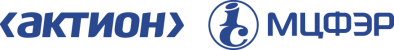 Правила подсчета слов в изложении
Хотелось бы ещё раз обратить внимание на правила подсчёта слов, которые совпадают с правилами подсчета слов при проверке сочинений, написанных в рамках единого государственного экзамена (ЕГЭ) и основного государственного экзамена (ОГЭ) по русскому языку и литературе
При подсчёте слов в сочинении (изложении) учитываются как самостоятельные, так и служебные части речи. 

Подсчитывается любая последовательность слов, написанных без пробела (например, «всё-таки» – одно слово, «всё же» – два слова).

 Инициалы с фамилией считаются одним словом (например, «М.Ю. Лермонтов» – одно слово). 

Любые другие символы, в частности цифры, при подсчёте не учитываются (например, «5 лет» – одно слово, «пять лет» – два слова).
Безусловно, в лингвистике понятие «слово» значительно сложнее. Одну лексико-грамматическую или семантическую единицу могут образовать несколько слов. Ниже приведены некоторые примеры:
словоформы: повелительное наклонение («пусть напишут»), будущее время («буду играть»), сравнительная степень («менее громко»);
части речи: составные предлоги («в течение»); составные союзы («несмотря на то что»); составные числительные («триста тридцать пять»);
имена собственные: имена людей («Николай Васильевич Гоголь»); названия произведений («Война и мир»), топонимы (Белогорская крепость);
фразеологизмы: «душа в душу»;
члены предложения: осложненные сказуемые («знай себе отдыхает», «говорят не наговорятся).
При подсчете слов не следует рассматривать слово как лексико-грамматическую или семантическую единицу!!!
Ниже на конкретных примерах показаны принципы подсчета слов:
«Белогорская крепость» – 2 слова;
«Александр Сергеевич Пушкин» – 3 слова; 
«А.С. Пушкин» – 1 слово;
«для того чтобы» – 3 слова;
«в возрасте двадцати двух лет» – 5 слов;
«в возрасте 22 лет» – 3 слова;
«влесу (ошибочное слитное написание)» – 1 слово;
«черно белый (ошибочное раздельное написание)» – 2 слова.
Экзаменационная работа предполагает выполнение экзаменуемым различных видов анализа языкового материала. 
Для этого во 2 части работы дано 7 заданий:
Задание №2 заменило прежние задания № 8, 11
Задание №3 заменило прежние задания №9,10,12-14
Задания, которые поменяли нумерацию
Задания, которые поменяли нумерацию
Задания, которые поменяли нумерацию
Задания, которые поменяли нумерацию
Задания 2–5 
проверяют умение выполнять орфографический, пунктуационный, грамматический анализ.
Задание №2
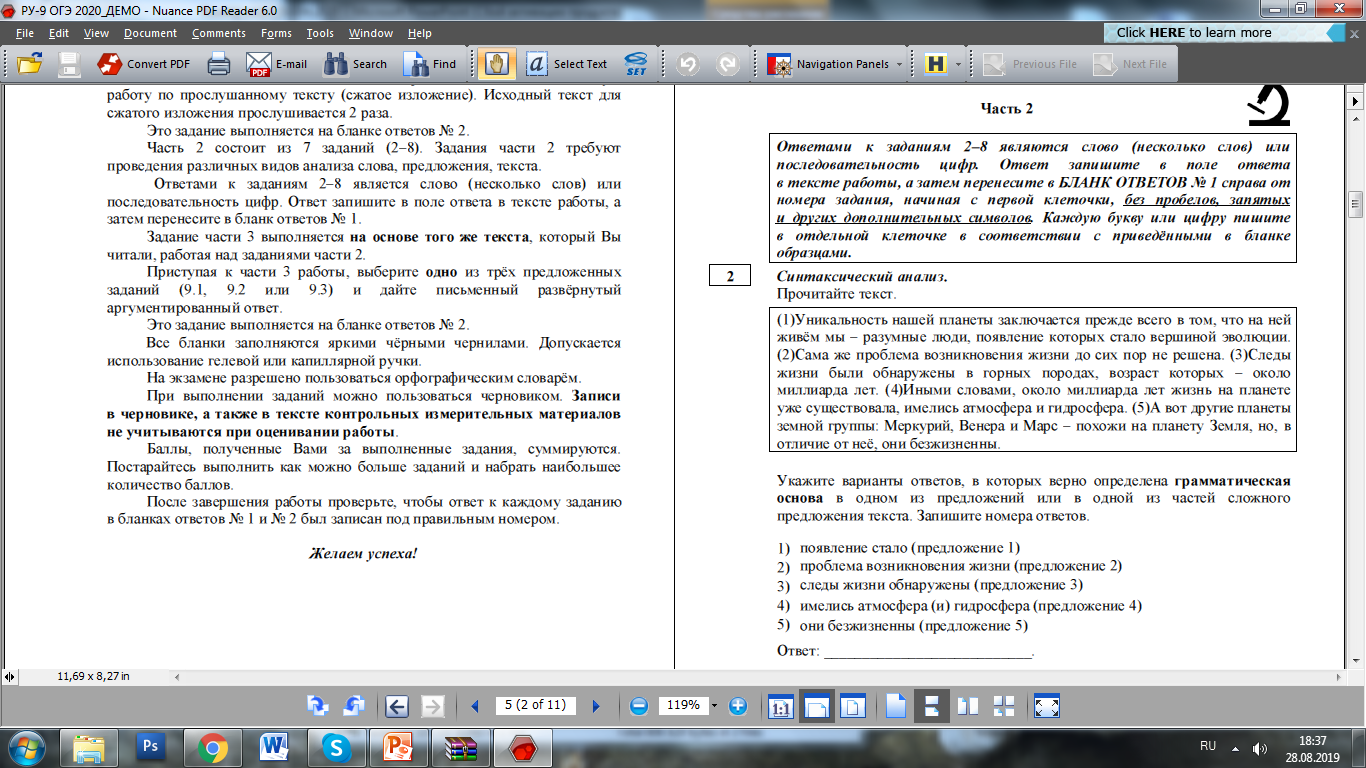 Задание №3
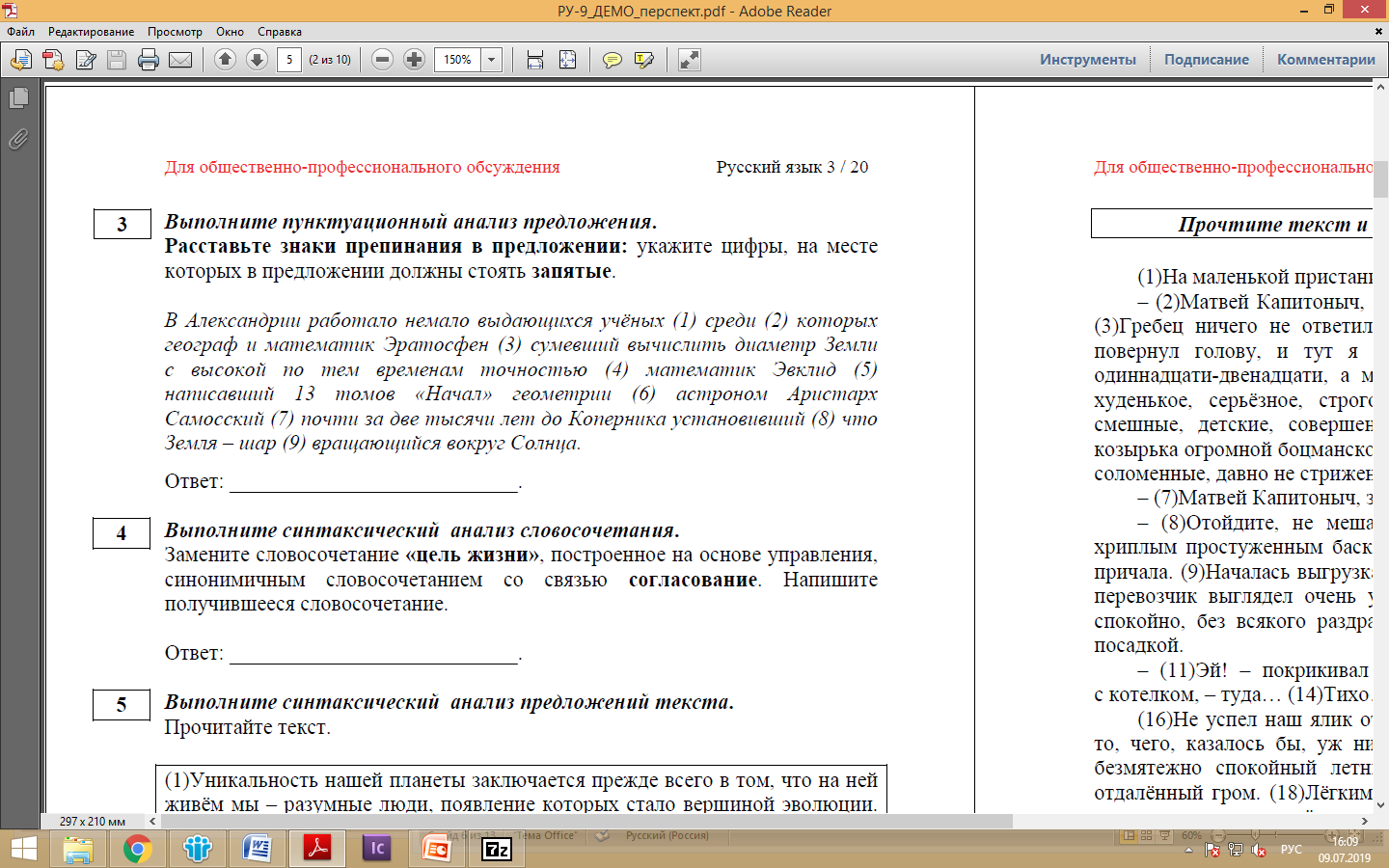 Задание №4
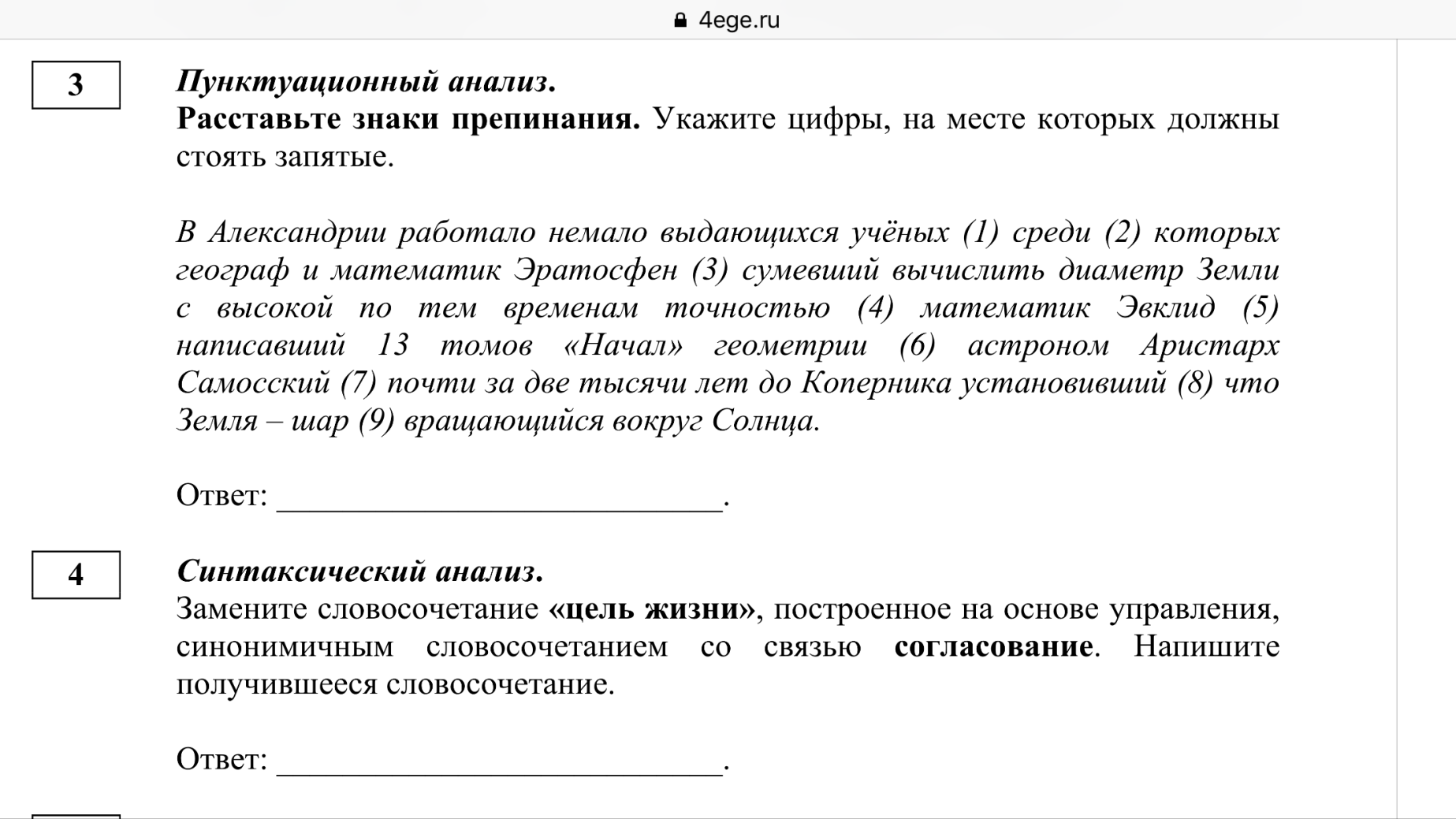 Задание №5
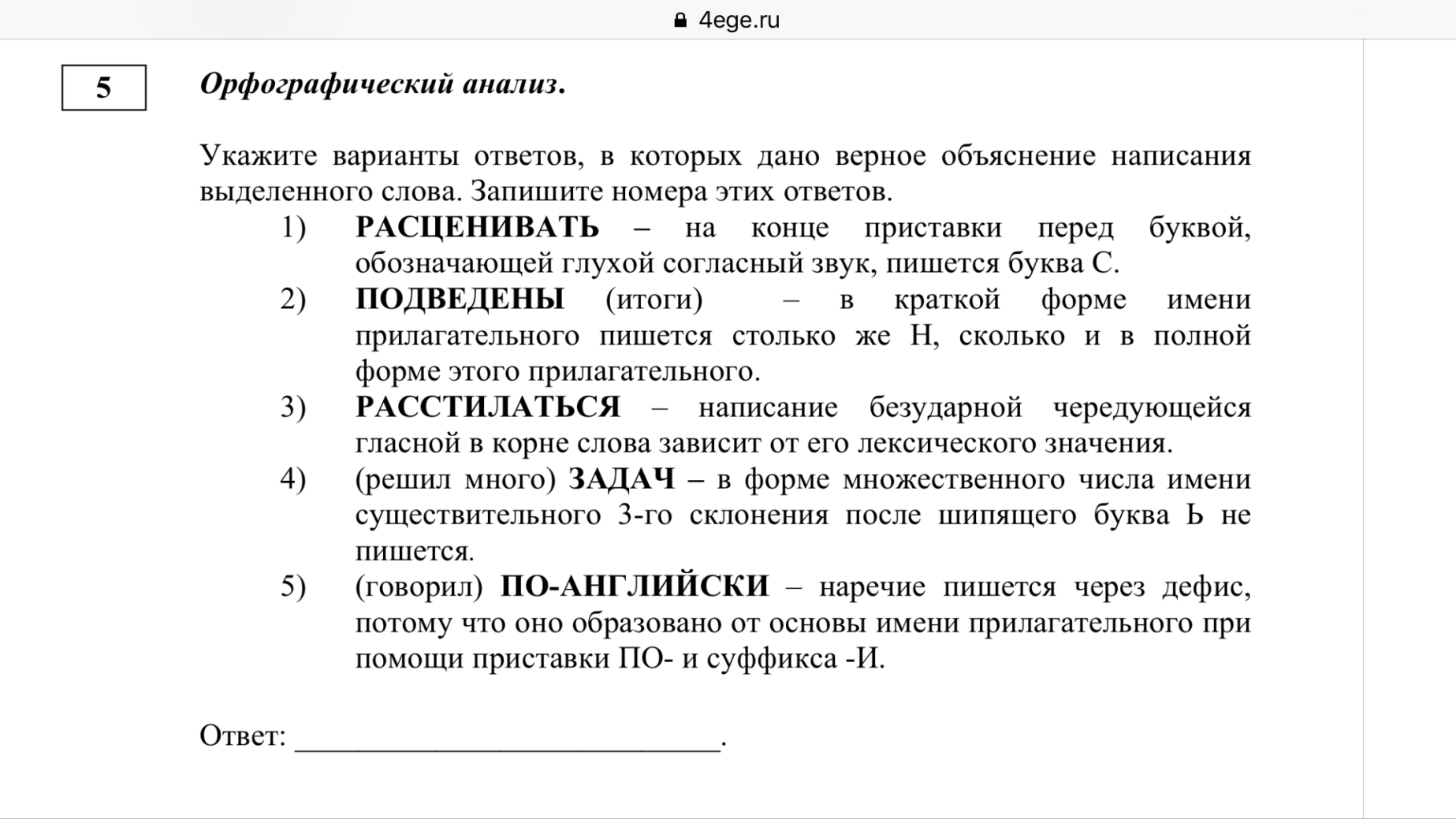 Задания 6–8 нацелены на анализ текста, а именно проверяют глубину и точность понимания содержания текста; 

понимание отношений синонимии и антонимии, важных для содержательного анализа текста; 

опознавание изученных средств выразительности речи.
Задание №6
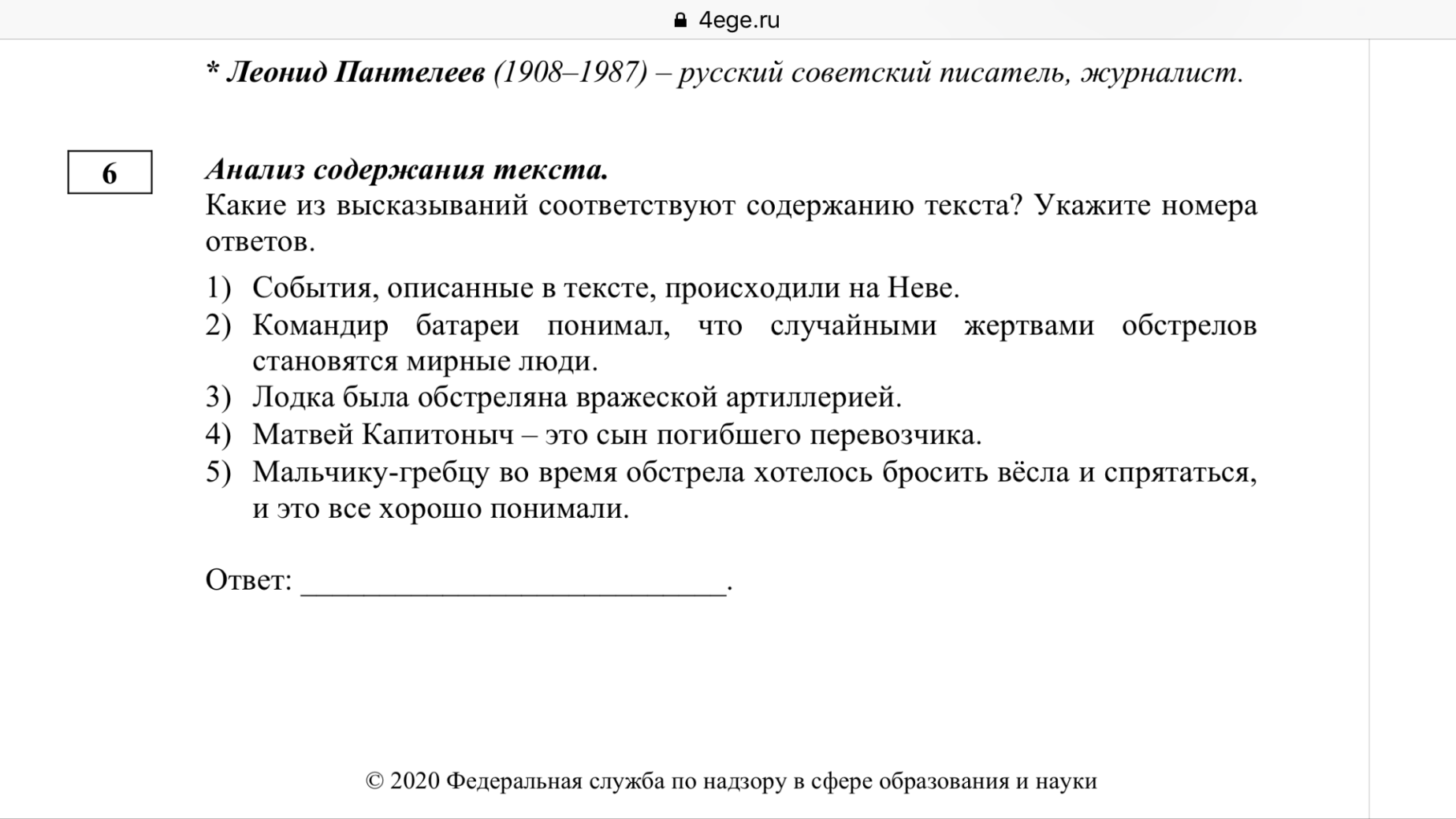 Задание №7
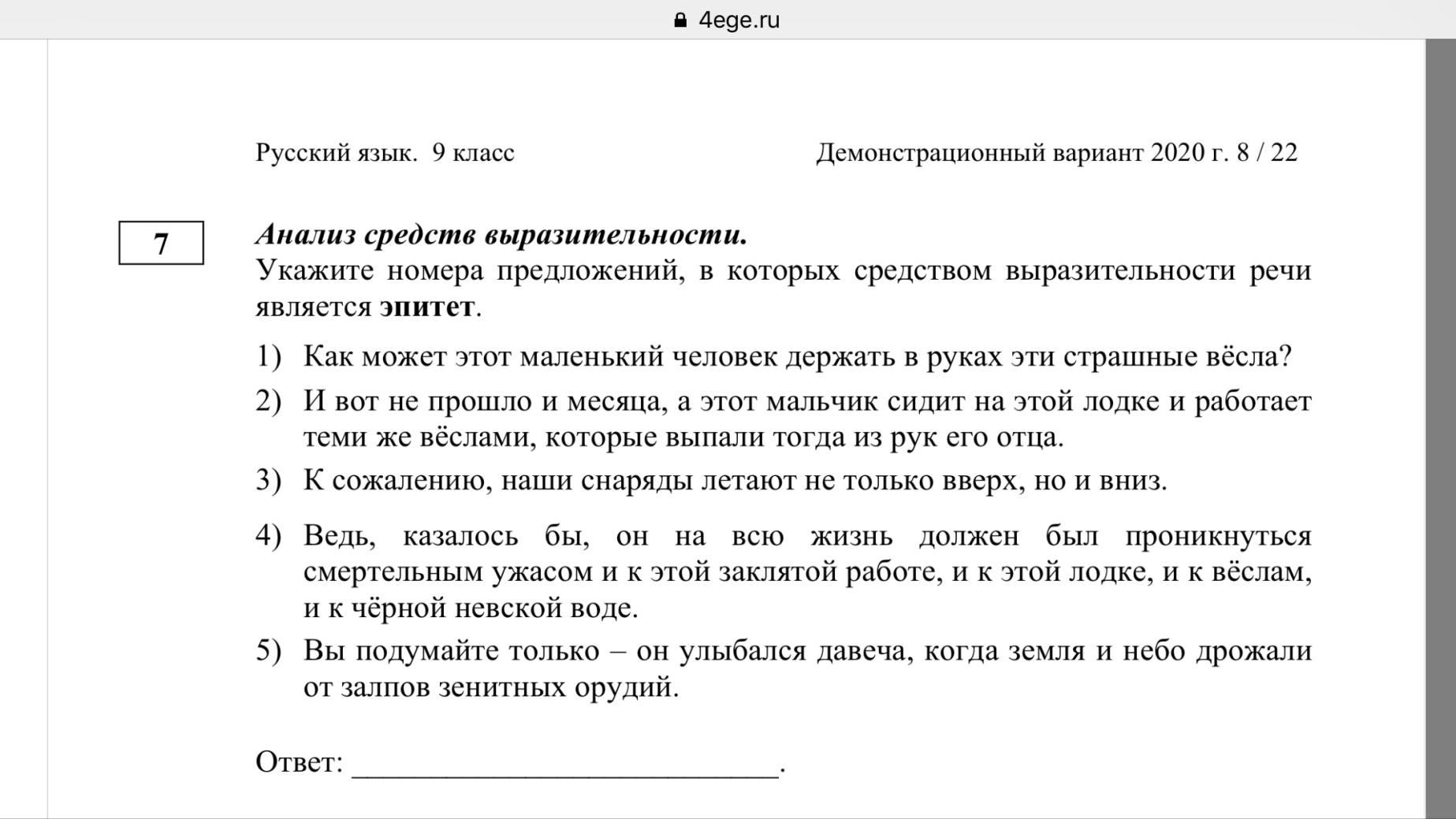 Элементы содержания,
 проверяемые заданием №7
Распознавание и характеристика основных видов выразительных средств фонетики, лексики и синтаксиса 
(звукопись, эпитет, метафора, развёрнутая и скрытая метафоры, гипербола, олицетворение, сравнение, сравнительный оборот, фразеологизм, синонимы, антонимы, омонимы) в речи;
Задание №8
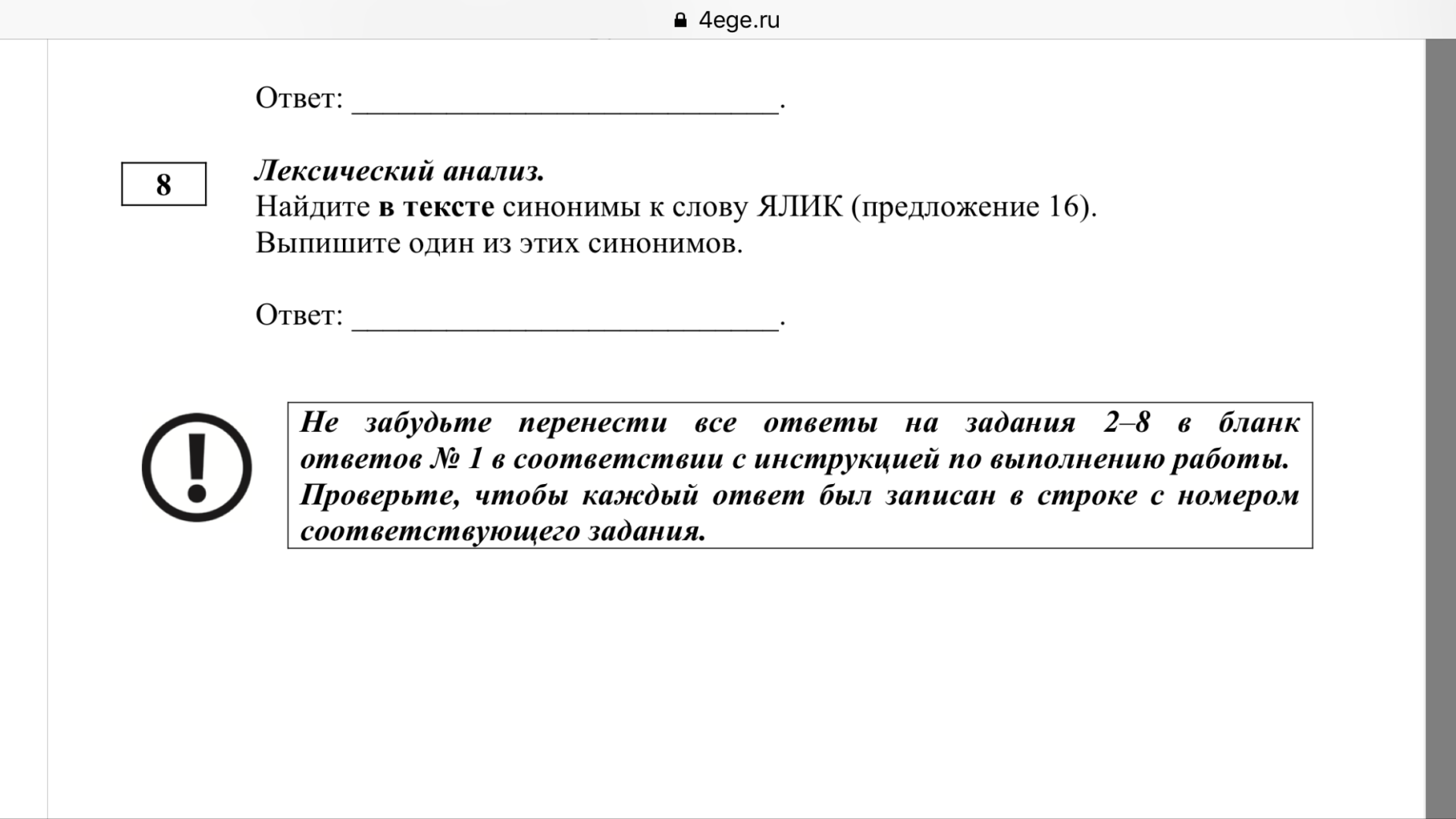 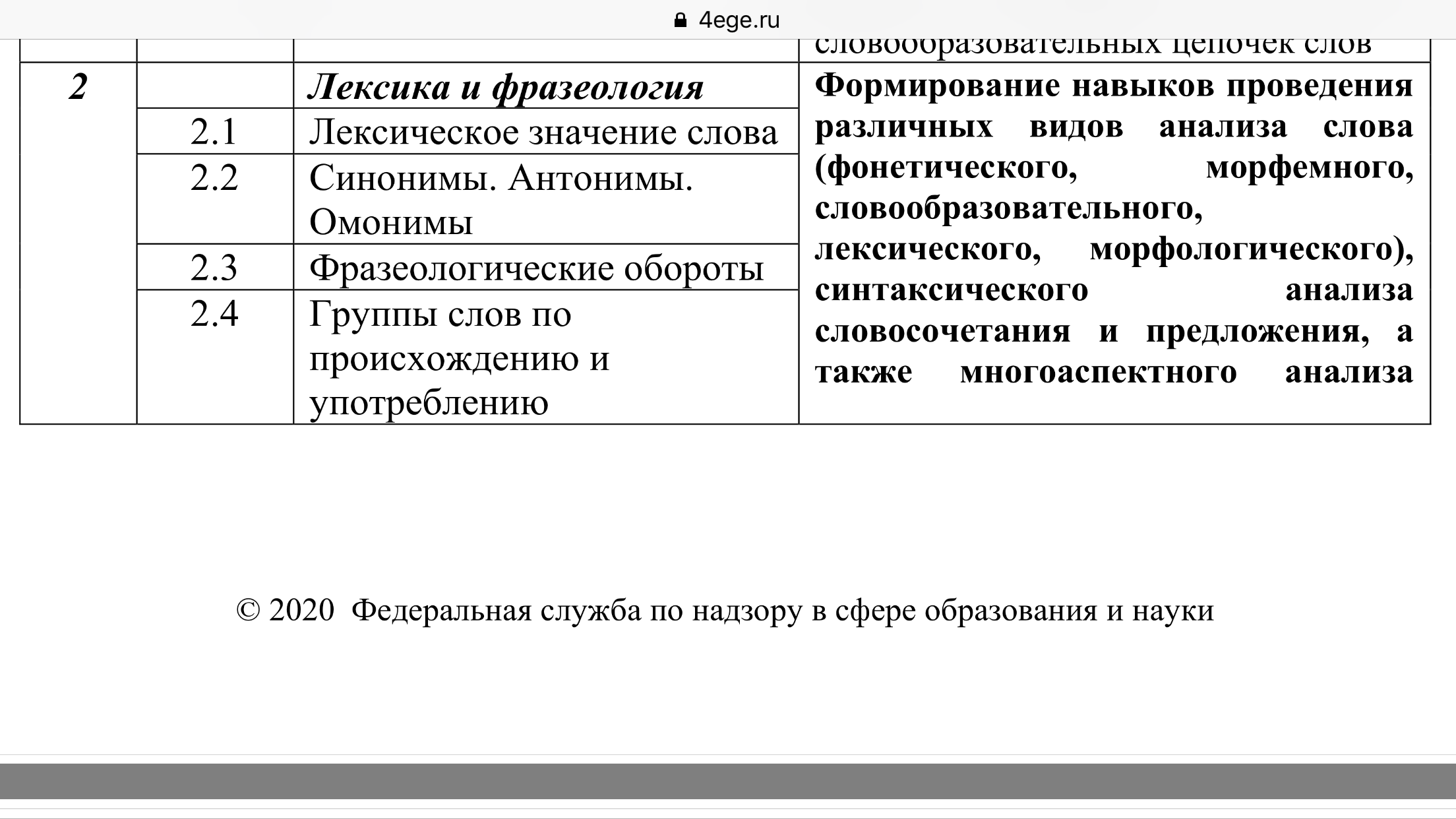 Элементы содержания, проверяемые заданием №8